Презентация к уроку мужества на тему:  «Имя трагедии – Беслан»
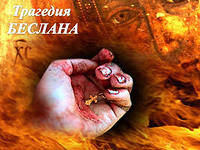 ГБОУ  Центр  образования №  80Санкт-Петербургавтор: Плехова Л.М.2014
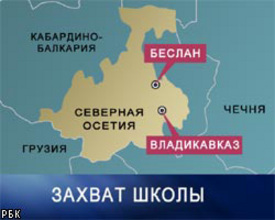 ДЕСЯТИЛЕТИЮ СО ДНЯ СОБЫТИЙ В БЕСЛАНЕПОСВЯЩАЕТСЯ…
Маленьким жителям Беслана, чьи имена навсегда останутся в памяти человечества,  их  учителям,  наставникам,  до последней минуты сердцем прикрывавшим своих питомцев  и  разделившим тяжесть выпавших на их долю испытаний, отцам и матерям Беслана – всем тем, кто погиб в пекле пылающего ада и кто выжил в эти страшные сентябрьские дни, посвящаем мы наш урок…
Беслан
1-3 сентября 2004 года
1 сентября 2004 года в школе № 1 города Беслана начинался торжественно. Тысячи учеников, учителей и родителей собрались на торжественную линейку, посвящённую Дню знаний.
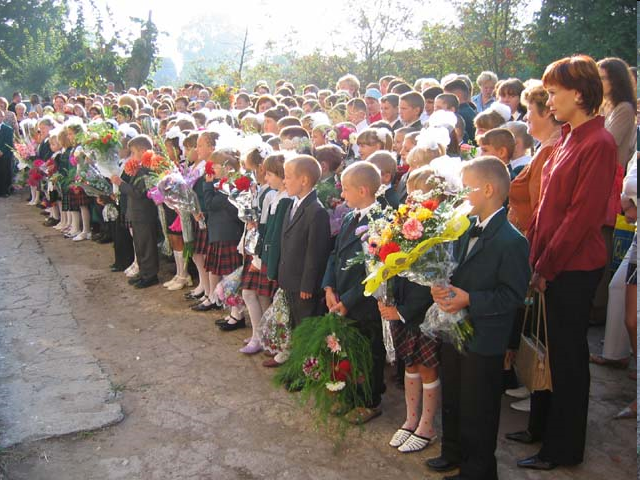 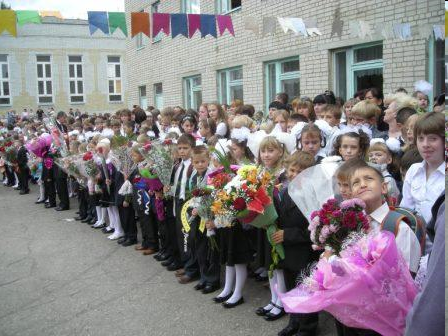 Внезапно в школу ворвалась группа вооруженных боевиков в масках и бронежилетах  и  захватила школу, где в тот момент проходила утренняя линейка.
В момент захвата и в  первые часы убили 17 человек.
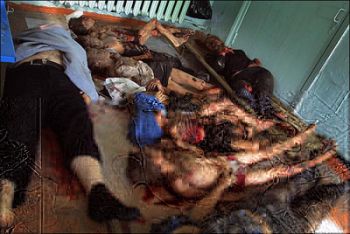 1128 человек стали заложниками боевиков. Их закрыли в спортивном зале. Трое суток дети и взрослые находились там без еды и воды под постоянной угрозой взрыва.
… ЭТО  В  их  руках  БЫЛА  жизнь   1128  ЧЕЛОВЕК…
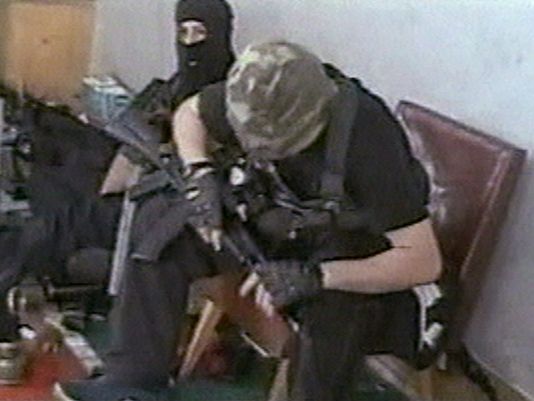 Кадры  хроники  НТВ  из захваченной  террористами  школы в беслане
Боевики  развесили бомбы  в баскетбольных кольцах, на  стульях  и в  центре  зала.
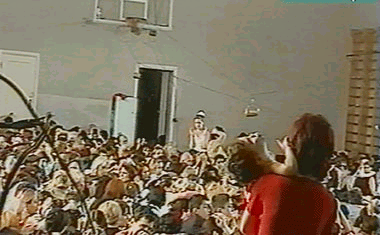 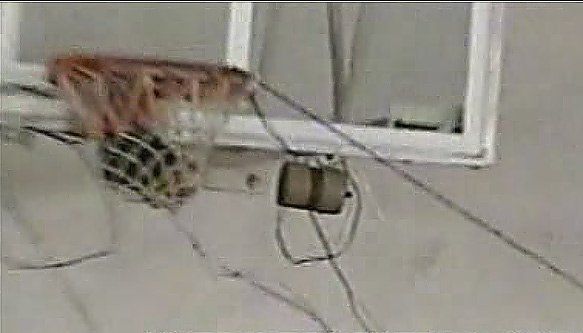 …РАСТЯЖКИ С МИНАМИ БЫЛИ ПО ВСЕМУ ЗАЛУ,  ГДЕ НАХОДИЛИСЬ ЗАЛОЖНИКИ…
Террорист…
Труднее  всего  было переносить  жажду…
3 сентября удалось договориться с боевиками о выносе тел убитых. Когда спасатели МЧС начали перетаскивать тела, в спортзале школы раздались 2 мощных взрыва.
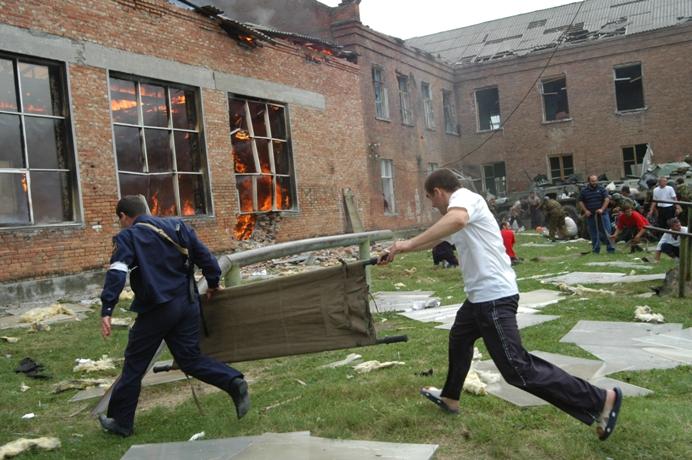 После взрывов часть заложников стала убегать, а боевики открыли по ним огонь. В школе обрушилась крыша и начался сильный пожар. Боевики заставили оставшихся заложников перебежать в столовую. Начался стихийный штурм…
Вместе с военными и бойцами спецназа в штурме участвовали родственники заложников, которые спасали заложников и вступали в перестрелки с боевиками.
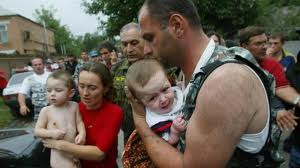 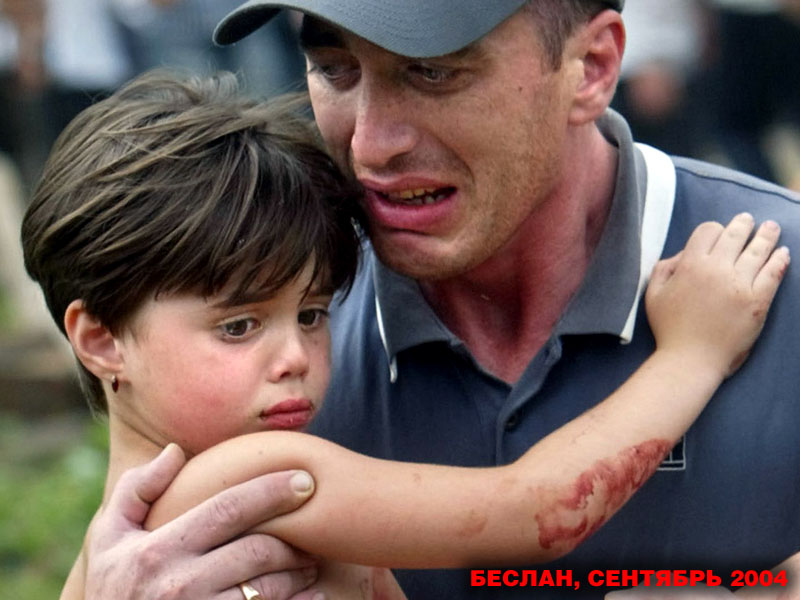 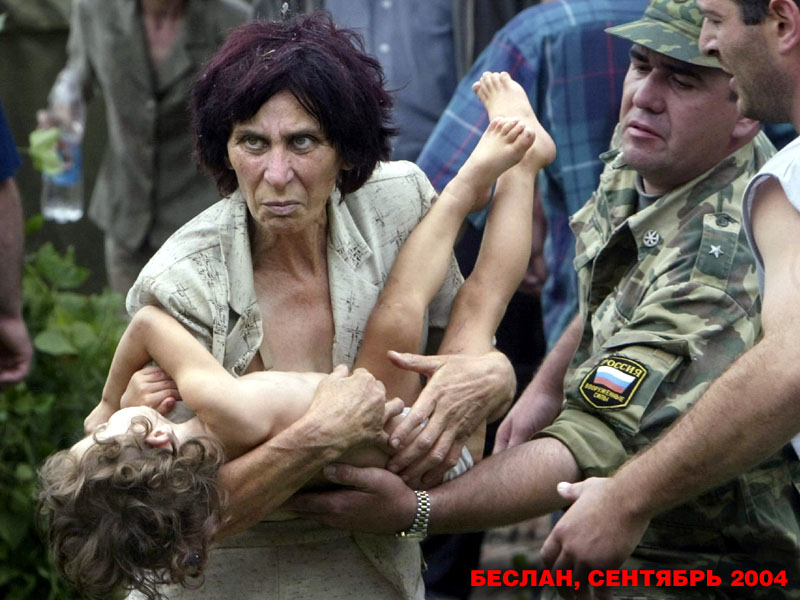 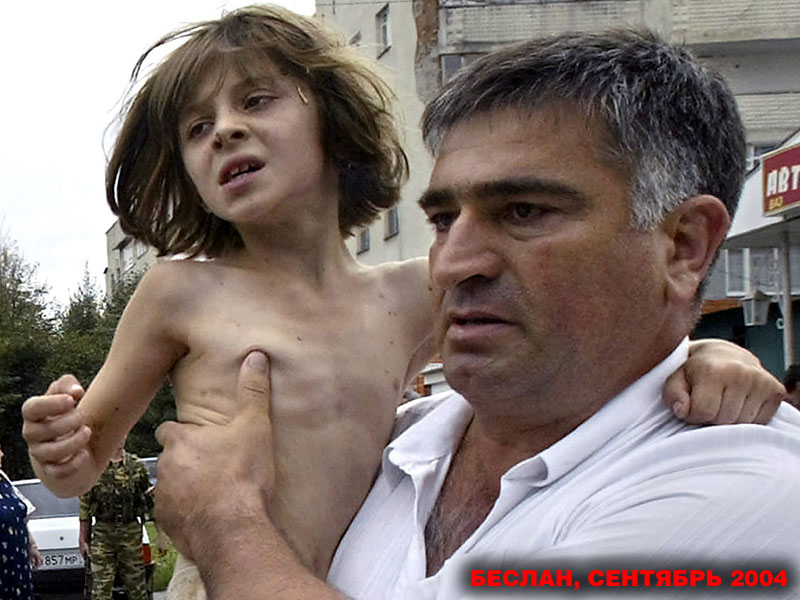 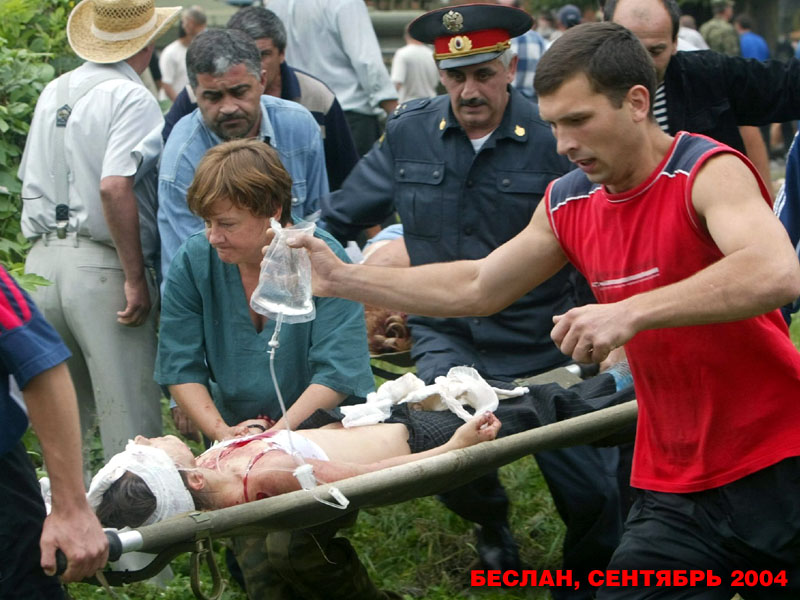 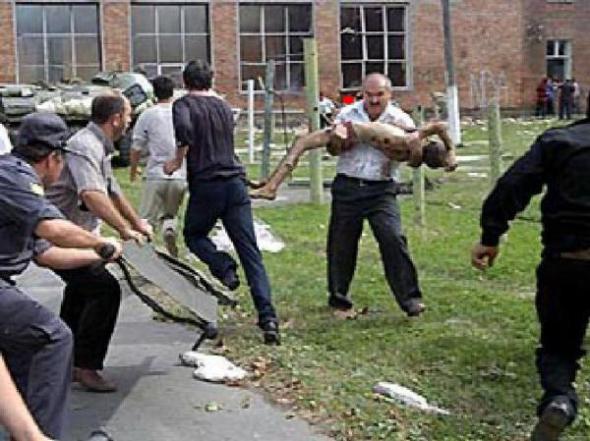 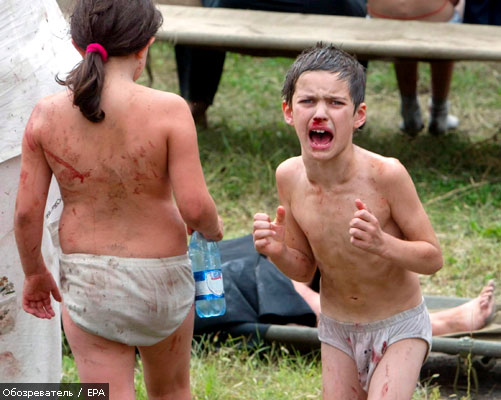 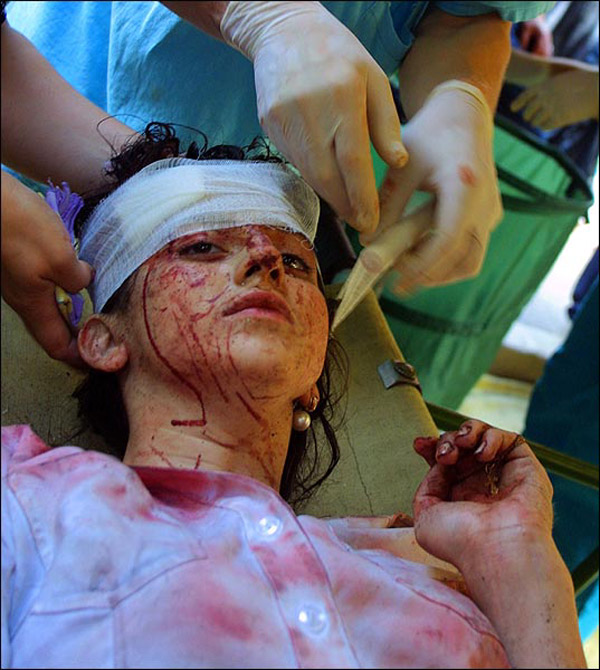 ПОЗЫВНЫЕ «РУБИН», «АГАТ» И ЕЩЕ ДЕСЯТКИ ДРУГИХ В ЭФИРЕ ТЕПЕРЬ КРИЧАЛИ ОБ ОДНОМ: «СКОРУЮ ПОМОЩЬ СЮДА, СРОЧНО!» МЕСТНЫЕ  ЖИТЕЛИ  помогали  МАШИНам  МЕДИКОВ…
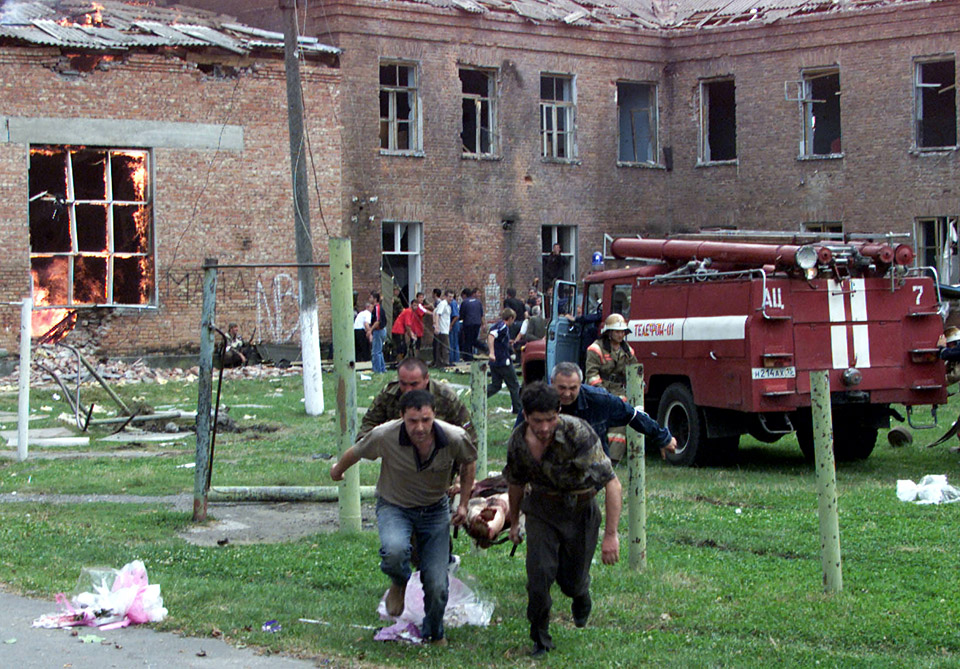 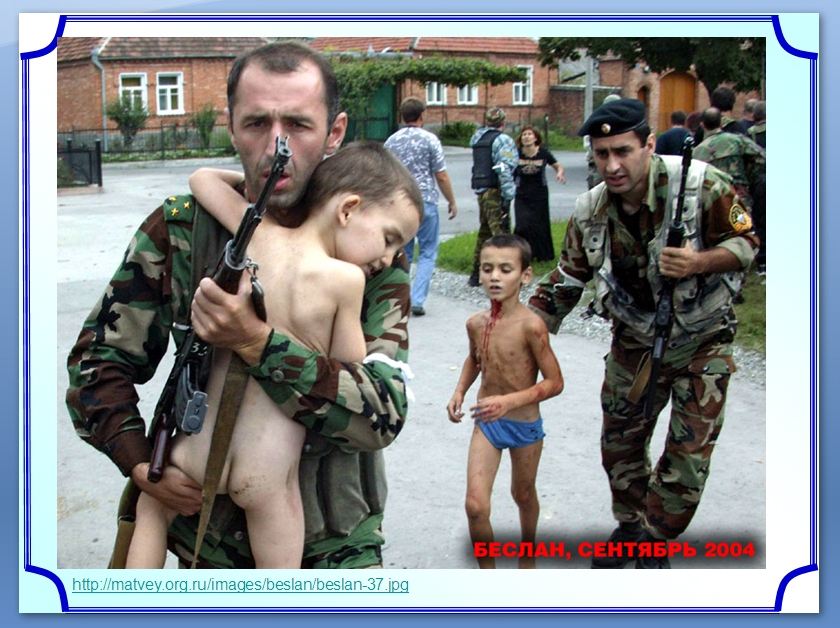 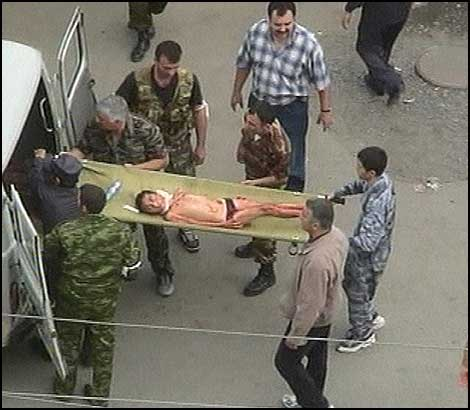 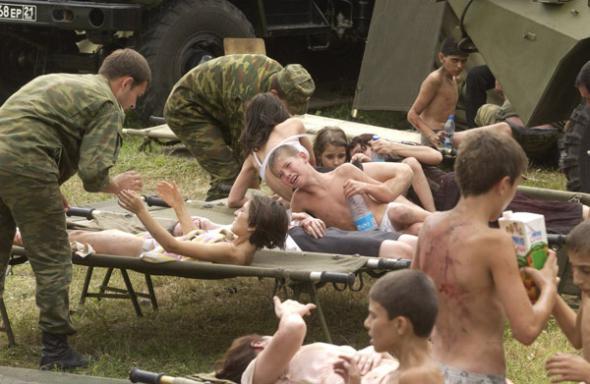 ВО ВСЕМ  ГОРОДЕ СТОЯЛА СКОРБЬ. ПЛАКАЛИ ЖЕНЩИНЫ, КОГДА УЗНАВАЛИ СВОИХ РОДНЫХ СРЕДИ УБИТЫХ, ПЛАКАЛ ОФИЦЕР, У КОТОРОГО НА РУКАХ УМЕРЛА ДЕВОЧКА. НА СЛЕДУЮЩИЙ ДЕНЬ ОН СКАЗАЛ: «ВСЕ ЭТО МОЖНО БЫЛО БЫ НАЗВАТЬ ПОБЕДОЙ, ЕСЛИ НЕ ЗНАТЬ, КАКОЙ ЦЕНОЙ».
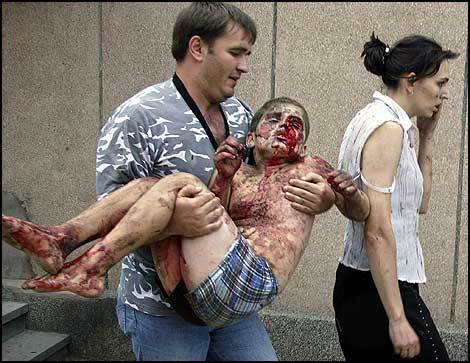 Бой в Беслане длился 13 часов и был закончен только в ночь на 4 сентября, когда были убиты почти все боевики.    По официальным данным, в захвате школы участвовали 32 боевика, из которых 31 был убит, а один схвачен и предстал перед судом.
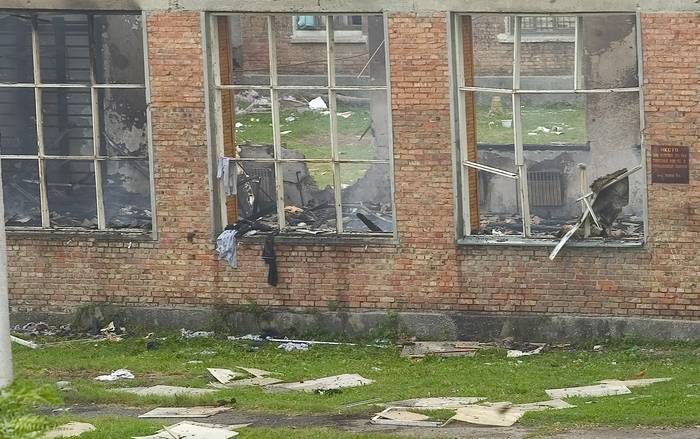 ВИД ШКОЛЫ  ПОСЛЕ  ШТУРМА
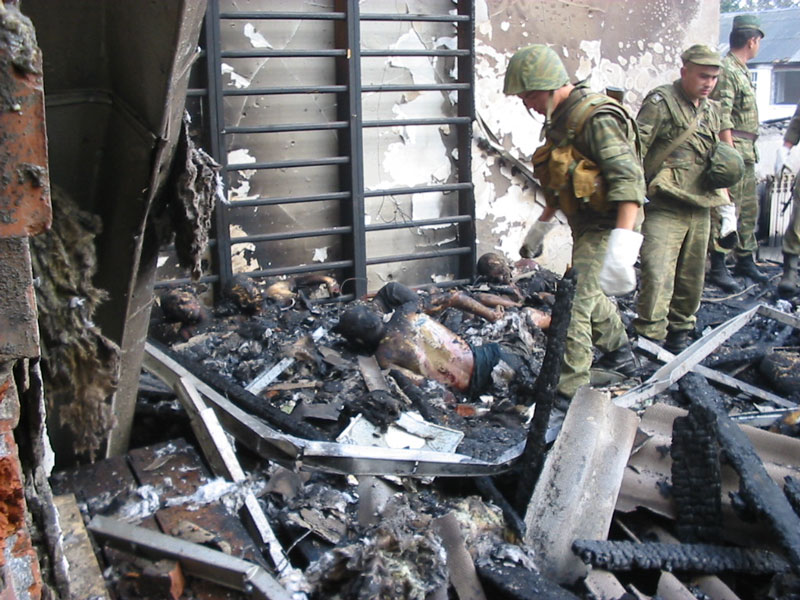 Слезы, ненависть, горе. Такой короткий промежуток от счастья, праздника к своей гибели. По официальным данным в результате террористического акта 1-3 сентября в  г. Беслан погибли 334 человека, из них 186 детей, 15 учителей, более 900 человек получили ранения…
Вернись сестричка, милый брат –Вас всех обнять я был бы рад.Ну где же вы? За что? Куда?Без вас лишились люди сна.
…а,  также, погибло55 сотрудниковФСБ, МЧС, милиции и  военнослужащих.
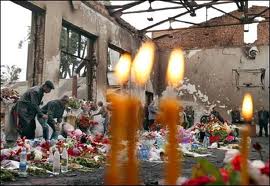 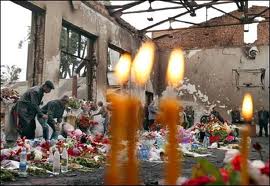 .
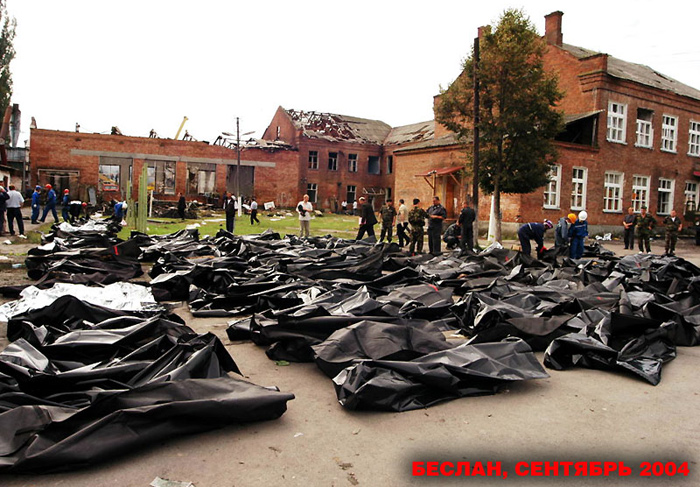 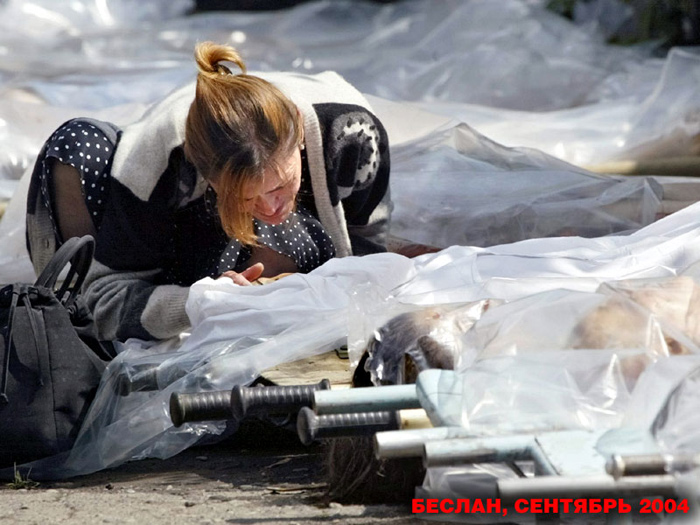 … Могил  с  ума сводящий рядИ  черный  траурный наряд,Упреки, слезы, все не в мочь –Вернись  моя  родная  дочь...
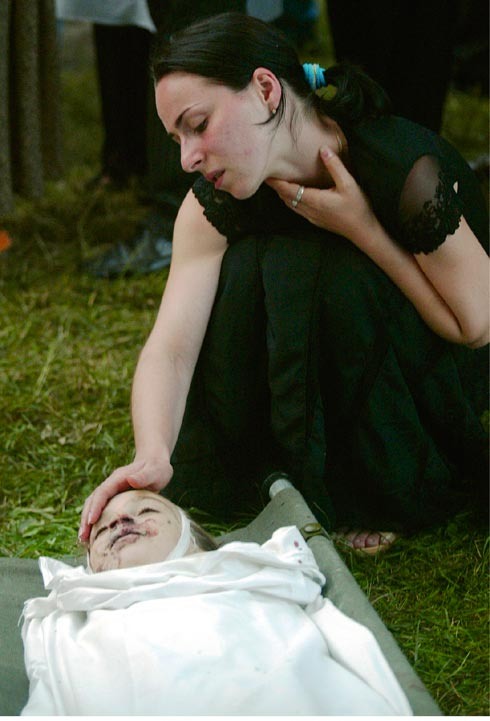 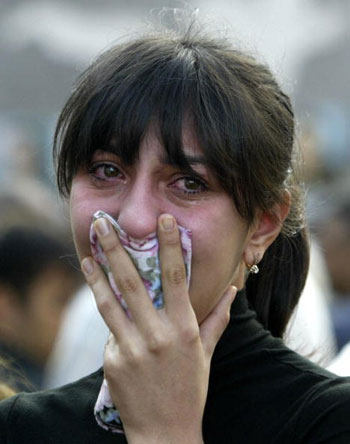 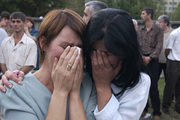 БЕЗУТЕШНОЕ  ГОРЕ  МАТЕРЕЙ…
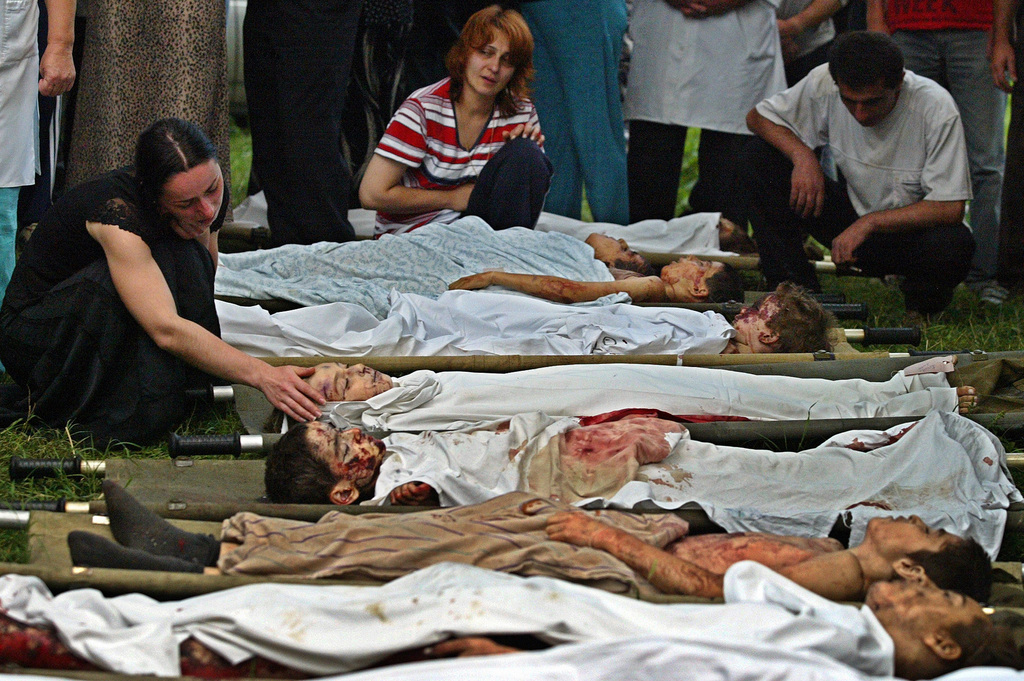 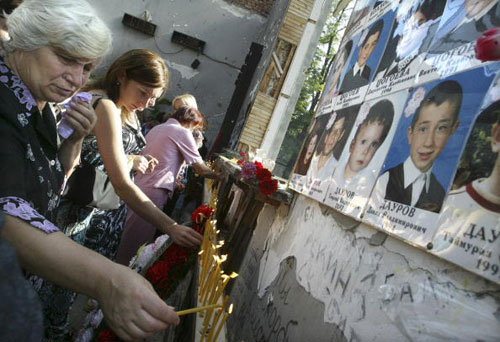 186 детей никогда уже не сядут за школьную парту
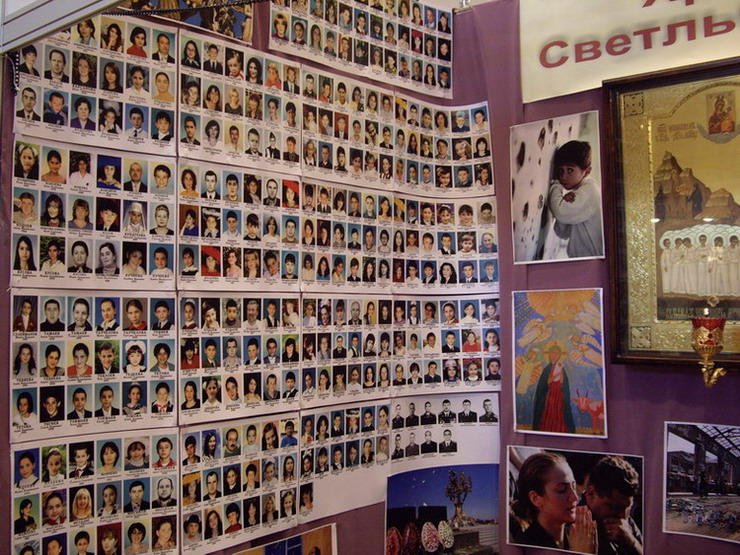 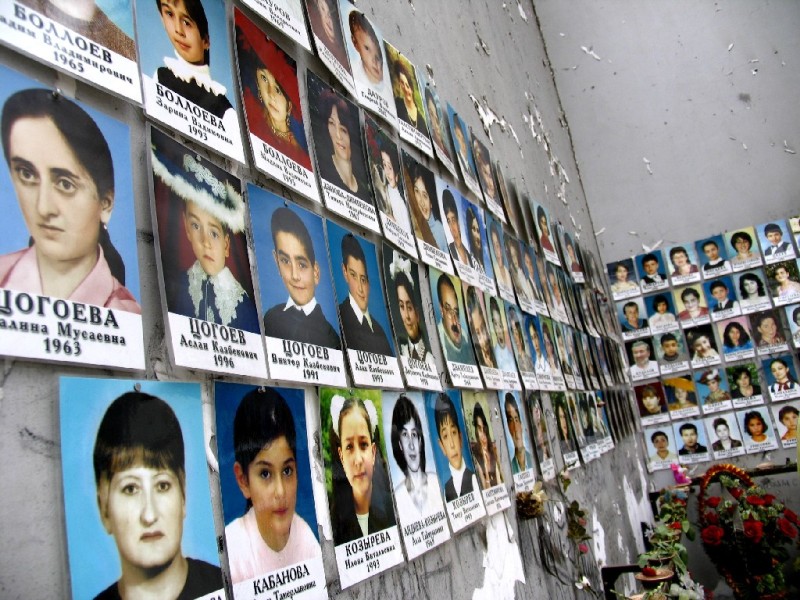 МЕМОРИАЛЬНОЕ КЛАДБИЩЕ «ГОРОД АНГЕЛОВ»
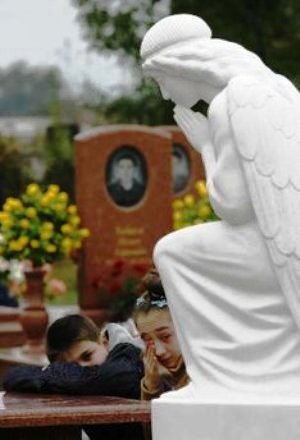 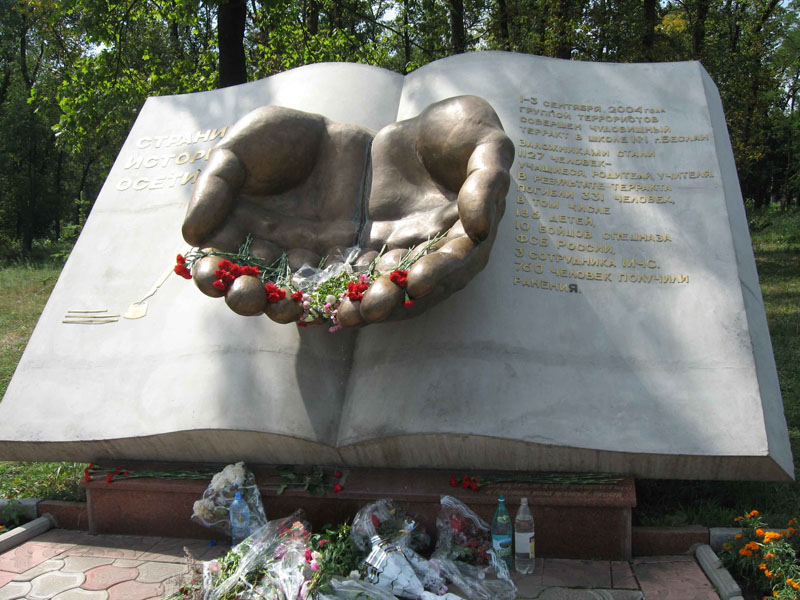 3 СЕНТЯБРЯ 2005  ГОДА  НА МЕМОРИАЛЬНОМ КЛАДБИЩЕ «ГОРОД АНГЕЛОВ», ГДЕ БЫЛИ ЗАХОРОНЕНЫ БОЛЬШИНСТВО ЖЕРТВ ТЕРАКТА, СОСТОЯЛОСЬ ОТКРЫТИЕ ПАМЯТНИКА «ДРЕВО СКОРБИ»
БРОНЗОВАЯ КОМПОЗИЦИЯ, ВЫПОЛНЕННАЯ СКУЛЬПТОРАМИ АЛАНОМ КОРНАЕВЫМ И ЗАУРБЕКОМ ДЗАНАГОВЫМ, ПРЕДСТАВЛЯЕТ СОБОЙ СТВОЛ ДЕРЕВА, ОБРАЗОВАННЫЙ ЧЕТЫРЬМЯ ЖЕНСКИМИ ФИГУРАМИ. КРОНА ДЕРЕВА ОБРАЗОВАНА РАСПРОСТЁРТЫМИ РУКАМИ ЖЕНЩИН, КОТОРЫЕ ДЕРЖАТ АНГЕЛОВ, СИМВОЛИЗИРУЮЩИХ ПОГИБШИХ ДЕТЕЙ.
ДРЕВО СКОРБИ
НЕПОДАЛЁКУ ОТ «ДРЕВА» НАХОДИТСЯ ПАМЯТНИК ПОГИБШИМ БОЙЦАМ «АЛЬФЫ» И «ВЫМПЕЛА»: РАСКИНУТЫЙ ВОЕННЫЙ ПЛАЩ, НА КОТОРОМ УСТАНОВЛЕНЫ КАСКА И БРОНЕЖИЛЕТ, НАКРЫВАЮЩИЙ СОБОЙ ДЕТСКУЮ ИГРУШКУ И КНИЖКУ
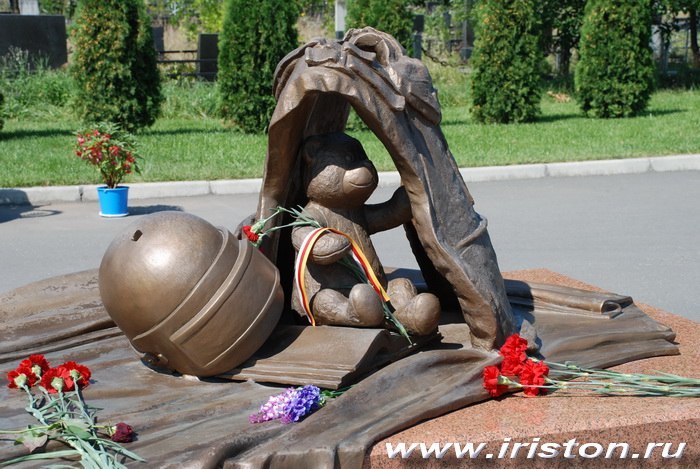 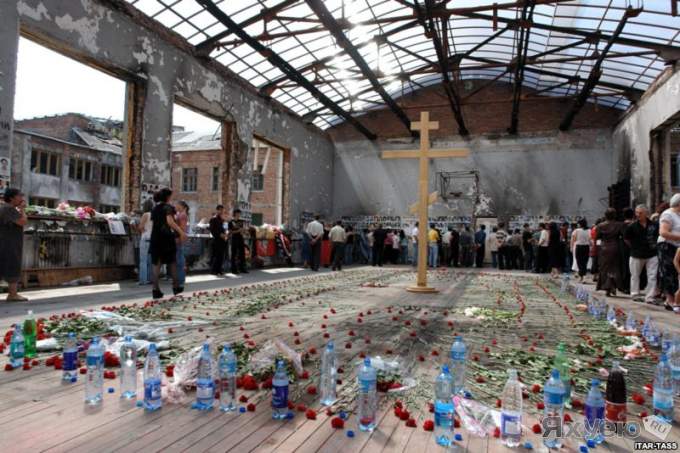 После трагедии произошло сплочение многих стран. После Беслана наблюдался небывалый по российским меркам всплеск благотворительности - силами населения были собраны огромные средства для жертв теракта. Люди стали более осторожными. Начались внеплановые проверки состояния охраны, объектов жизнеобеспечения и объектов с массовым пребыванием людей. Была усилена бдительность по охране административных зданий и госучреждений. В школах стали проводиться классные часы, посвященные терактам, эвакуации и прочие мероприятия по предотвращению терактов.
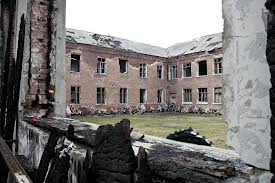 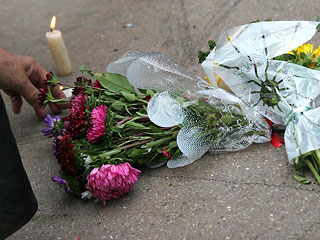 Используемая литература
1.   ТЕРРОРИЗМ: ПОНЯТИЕ, ОТВЕТСТВЕННОСТЬ, ПРЕДУПРЕЖДЕНИЕ
2.   БАЛАНДИН Р., МИРОНОВ С. ТАЙНЫ СМУТНЫХ ЭПОХ. ГЛАВА 7. КАТАСТРОФА. ЗАЧЕМ  НАМ ЗНАТЬ ИСТОРИЮ?
3.   СПИСОК ЗАЛОЖНИКОВ
4.   ВОСПОМИНАНИЯ ЗАЛОЖНИЦЫ  АГУНДЫ ВАТАЕВОЙ  ДЕНЬ ПЕРВЫЙ, ДЕНЬ ВТОРОЙ, ДЕНЬ ТРЕТИЙ
5.   САЙТ ОБЩЕСТВЕННОЙ ОРГАНИЗАЦИИ «ГОЛОС БЕСЛАНА»